2023 Long-Term Load Forecast



Calvin Opheim
Load Forecasting & Analysis



SAWG
November 9, 2022
Agenda
ERCOT System Forecast
Rooftop PV Forecast
Forecast Adjustments
Assumptions and Challenges
Questions
2
ERCOT System Load Forecast
ERCOT Summer Peak Demand Forecast
4
Recent Summer Peak Demand Forecasts
5
2023 Summer Peak Demand Scenarios
6
Summer Peak Demand Scenarios
7
Historical Coincident Factors Scenario Forecasts
8
ERCOT Annual Energy Forecast
9
Recent Annual Energy Forecasts
10
Rooftop PV Forecast
Rooftop PV Forecast
An hourly rooftop PV forecast was created

A forecast was created for residential ESIIDs using the load profile assignment for each weather zone

Total installed capacity was approximately 1,528 MW as of September 2022

Forecast is for the total installed capacity to increase to approximately 6,500 MW by August 2032

The gross forecast minus the rooftop PV forecast results in the net forecast
12
Rooftop PV Forecast - Approach
13
Rooftop PV Forecast - Approach
Calculate the total hourly demands for residential ESIIDs with PV

Calculate the total hourly demands for residential ESIIDs without PV

Divide the total hour demand values by the number of ESIIDs (result is an average use per ESIID with and without PV)

Create models for the average use per ESIID with and without PV

Run the models for the average use per ESIID with and without PV using historical weather data from 2007 – 2021

Subtract the average use per ESIID without PV by the average use per ESIID with PV for each hour (call this the PV hourly factors)
14
Rooftop PV Forecast - Approach
Multiply the PV hourly factors by the forecasted number of PV Premises (this is the total PV forecast to be applied to the Long-Term Load Forecast)

Subtract the PV forecast from the Long-Term Load Forecast for each of the historical weather years (2007 – 2021)

Assume the same PV hourly factor for residential and business ESIIDs
15
Observations
Residential ESIIDs with PV have greater average usage per hour than ESIIDs without PV during the early morning and evening hours

Some studies suggest that customers with PV tend to use more energy

To compensate for this, should the shapes be unitized?
16
Forecast Adjustments
Load Forecast Adjustments
Remainder of Lubbock’s load (~200 MW) added to North Forecast  beginning 6/1/2023
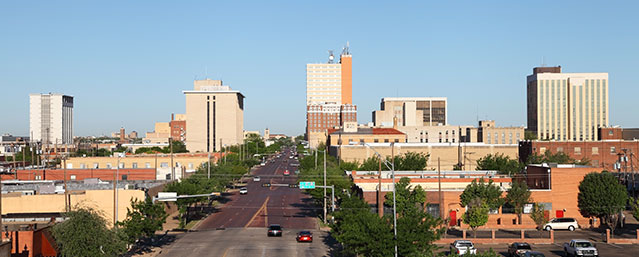 “Fiber Services in Lubbock, TX.” About NTS, NTS Communications, Inc., 2018, www.ntscom.com/aboutnts/primary-locations/lubbock-tx.
18
Load Forecast Adjustments
Rayburn load (~200 MW) added to East Forecast
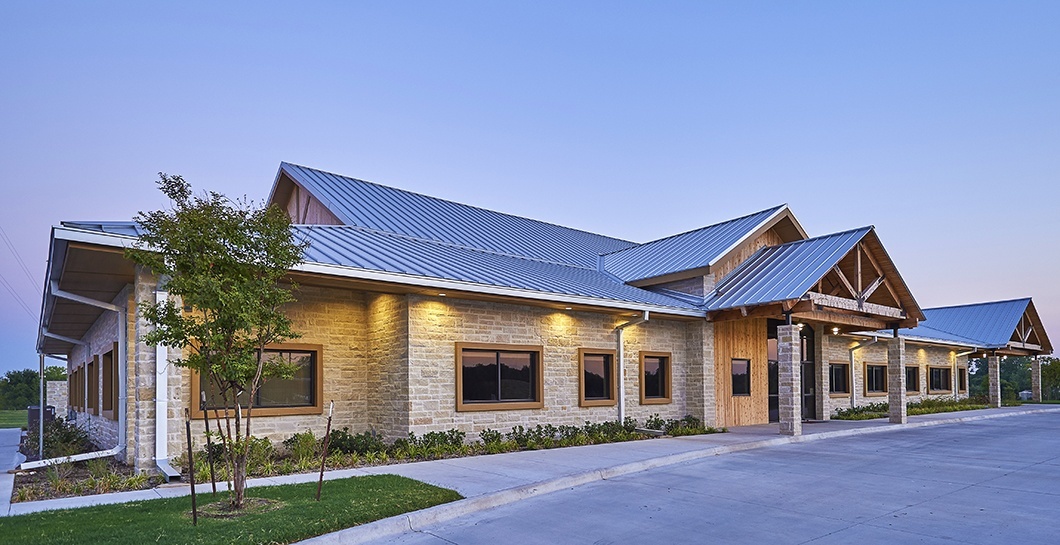 “RCEC.” PROJECTS>OFFICE>RCEC, Alliance Architects, 2019, www.alliancearch.com/projects/office/rcec/.
19
Load Forecast Adjustments – Industrial Facilities
Adjustments added for Large Industrial Facilities
Coast 650 MW
Far West from 200 to 1,000 MW
South from 620 to 930 MW
South Central 500 to 1,300 MW
20
Load Forecast Adjustments - LFLs
Adjustments added for Large Flexible Loads
700 MW per year were added from 2023 through 2027
Only 10% of the load is assumed to be operational during peak periods
25% assigned to North Central
20% assigned to each of Far West, North, and West
15% assigned to South Central
21
Assumptions and Challenges
Assumptions
Inherent Levels from the Input Data of
Appliance Stock and Energy Efficiency
Demand Response 
4 CP Impact
Price Responsive Load
Electric Vehicles (Brattle forecast indicates small impact)
23
Questions?
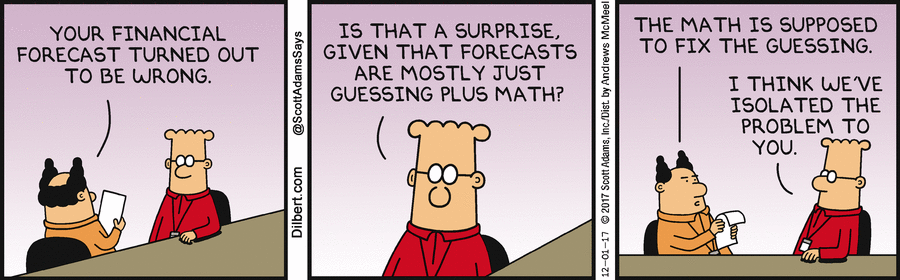 24